Mediensperrfrist bis15.3.2023, 11.00 Uhr
Jahresrechnung 2022
Medienkonferenz 15. März 2023
Reto Wyss, Finanzdirektor
Hansjörg Kaufmann, Dienststellenleiter Finanzen
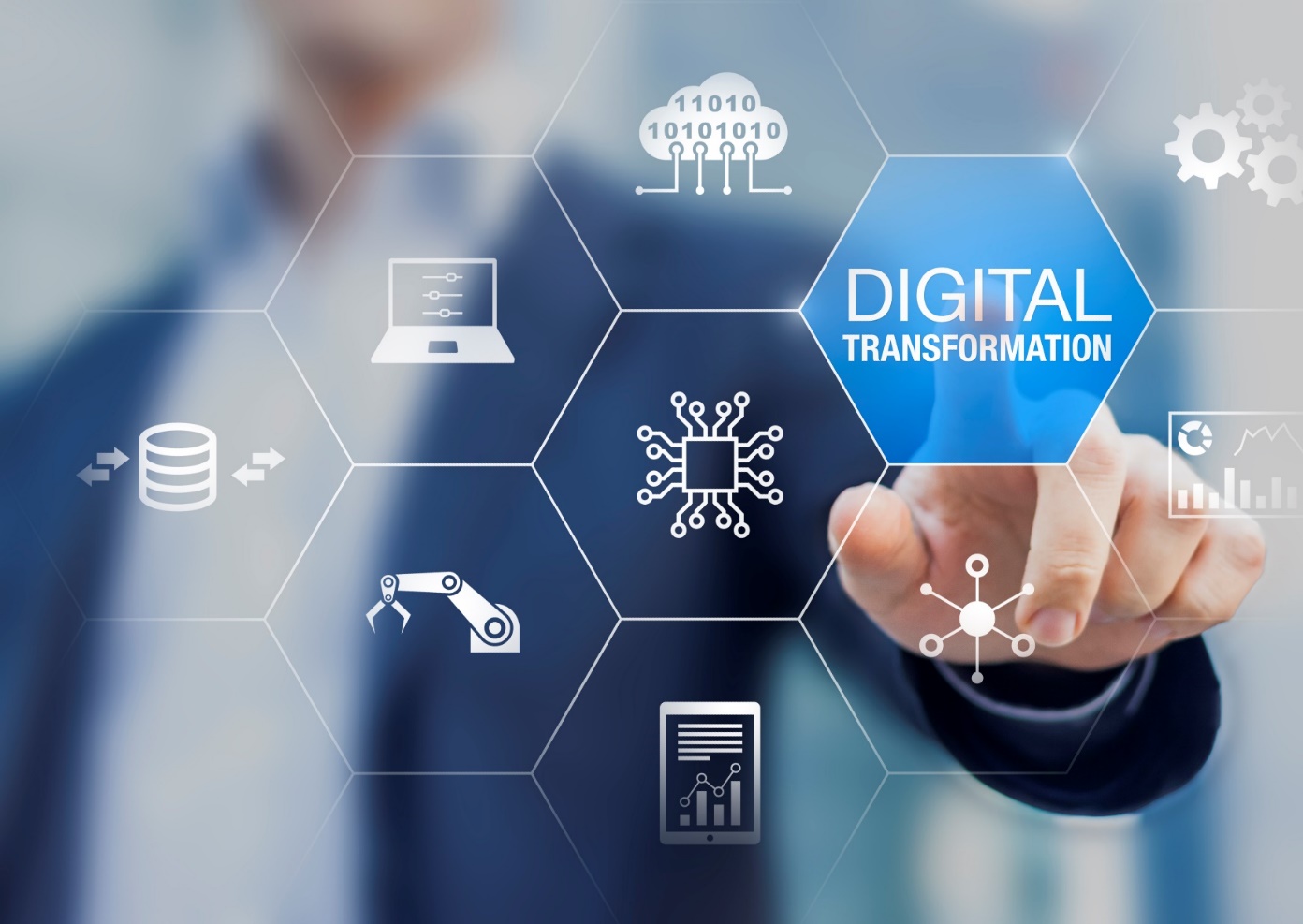 204,5 Millionen Franken Überschuss
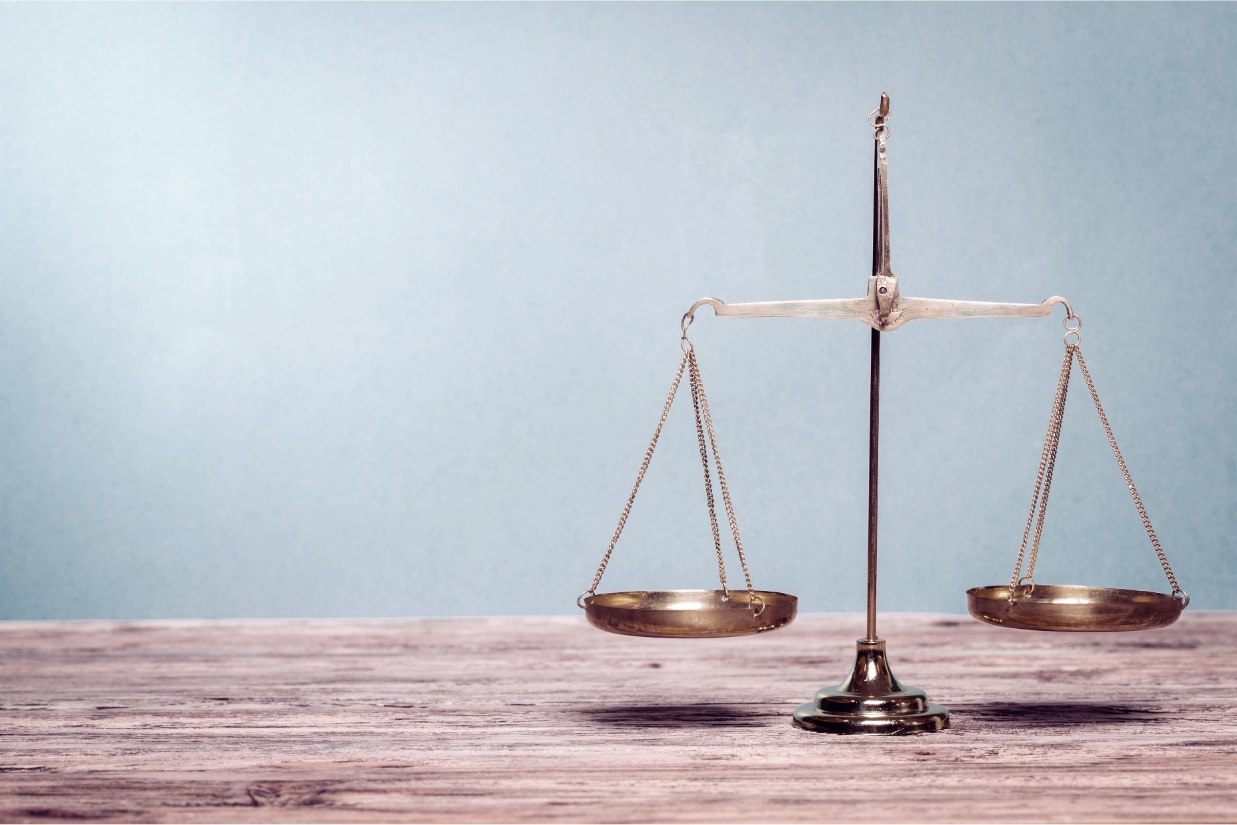 Balance zwischen Ein- und Ausgaben erhalten
3
Die wichtigsten Kennzahlen
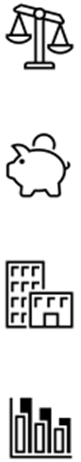 4
Fünfter positiver Abschluss in Folge
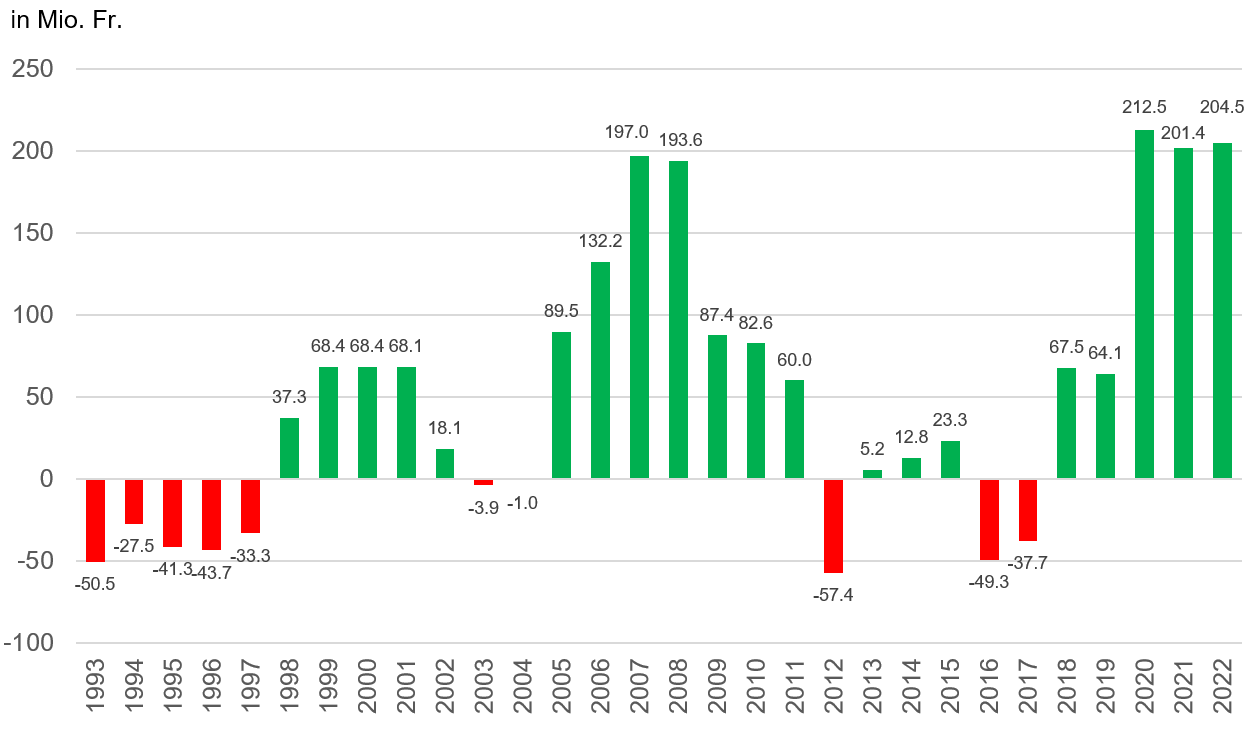 5
Vom festgesetzten Budget 2022 zum Jahresergebnis 2022
in Mio. Fr.
212,9
204.5
-17,5
9,6
-4,4
-8,5
-31,1
6
Abweichung nach Hauptaufgaben
in Mio. Fr.
220,9
204,5
0,9
5,9
0,2
11,1
3,2
-8,5
-4,8
-2.3
-11.8
-10,4
7
Gründe für die Abweichung
in Mio. Fr.
204,5
18,6
14,0
64,2
101,6
-41.5
32,0
-8,5
-13,9
-3,6
8
Steuerentwicklung 2022Veränderung zum Budget und zum Vorjahr (in Mio. Fr.)
9
Markanter Anstieg der Nettoinvestitionen
in Mio. Fr.
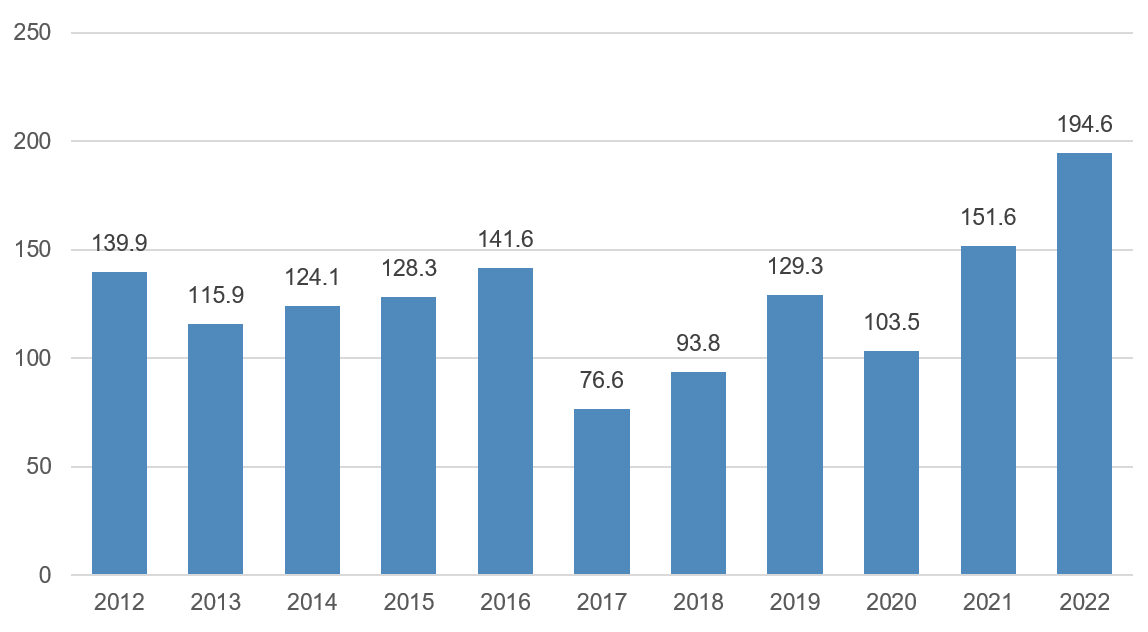 10
Nettovermögen nimmt zu
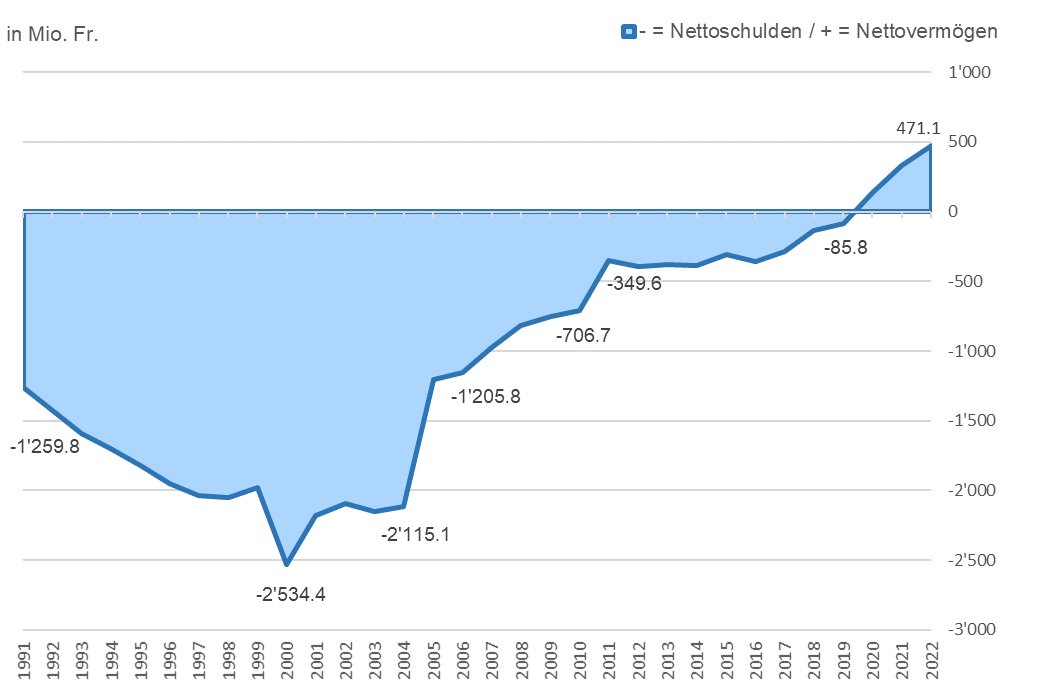 11
Finanzperspektiven
2023
Budget: Ertragsüberschuss von 14,2 Millionen Franken
Keine SNB-Gewinnausschüttung (Budget: 160 Mio. Fr.)
Ukraine-Krieg: Kostenfolgen sind unsicher
AFP 2023–2026
2024: Aufwandüberschuss von 32,2 Millionen Franken
2025: Aufwandüberschuss von 69,8 Millionen Franken 
2026: Aufwandüberschuss von 67,9 Millionen Franken
12
Finanzpolitisches Fazit
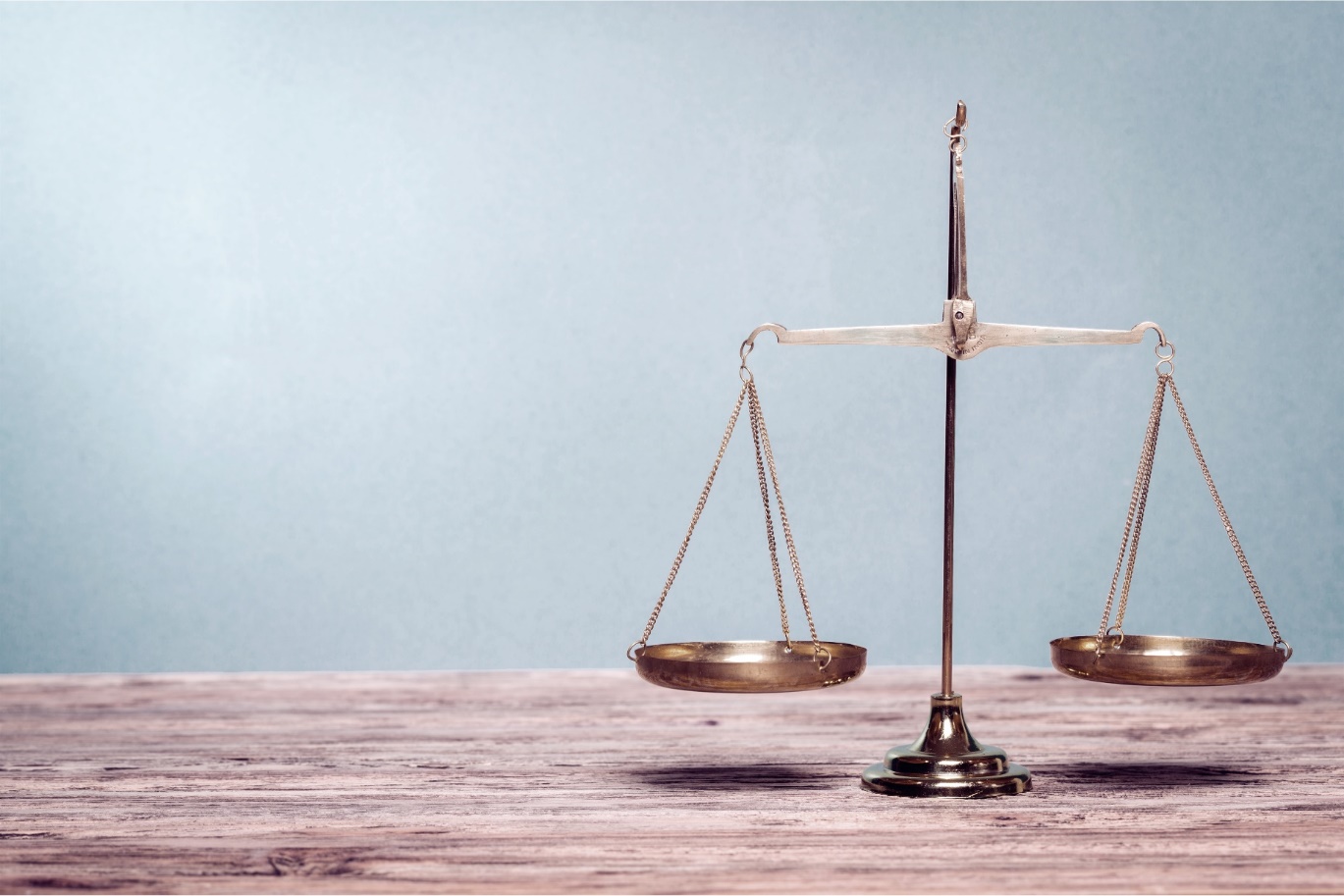 Vorausdenken 
Balance halten 
Reserven anlegen
Schrittweise investieren
13
Erfolgreiche Luzerner Finanzpolitik
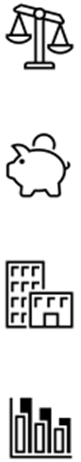 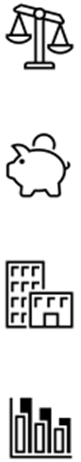 Erfreulicher Jahresabschluss Ertragsüberschuss: 204,5 Mio. Fr.
Investitionen gesteigert Nettoinvestitionen: 194,6 Mio. Fr.
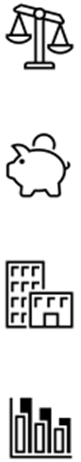 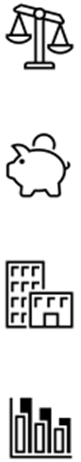 Investitionsfähigkeit weiter verbessertNettovermögen: 471,1 Mio. Fr.
Bereit für Schwankungen
Saldo Ausgleichskonto: 890,3 Mio. Fr.
14
Vielen Dank für Ihre Aufmerksamkeit!
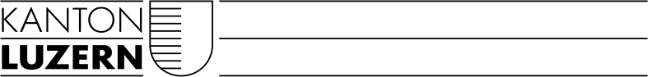 Finanzdepartement
Bahnhofstrasse 18
6003 Luzern
 
Telefon 041 228 55 47